What is a nuclear reaction?
Any reaction that causes a change in the nucleus of an atom.
Radioactive Decay (alpha, beta, gamma)
Fission
Fusion
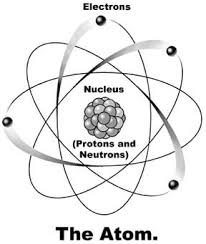 What is Radioactive Decay?
Natural break down of the unstable isotope of an element creating a new element.
Gives off alpha, beta, and/or gamma radiation
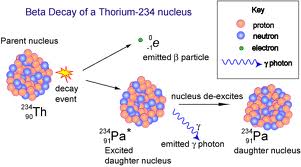 What is Half-Life?
The amount of time it takes for one half of a radioactive isotope to decay to a new element.
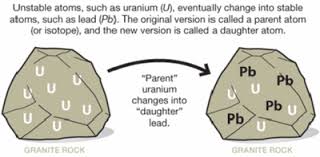 Graphing Half-Life
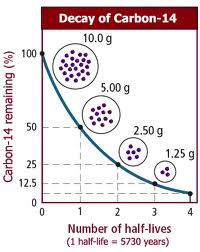 Graph shows an initial rapid decay that slows over time.
Graphing Half-Life
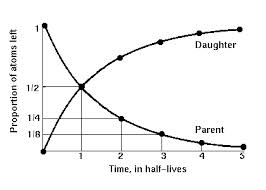 What is a Geiger Counter?
Instrument used to measure radiation.
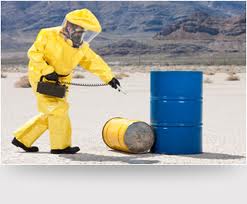 When is a radioactive element safe?
After 10 half-live
Amount of radiation becomes too low to measure so considered safe
When is a radioactive element safe?
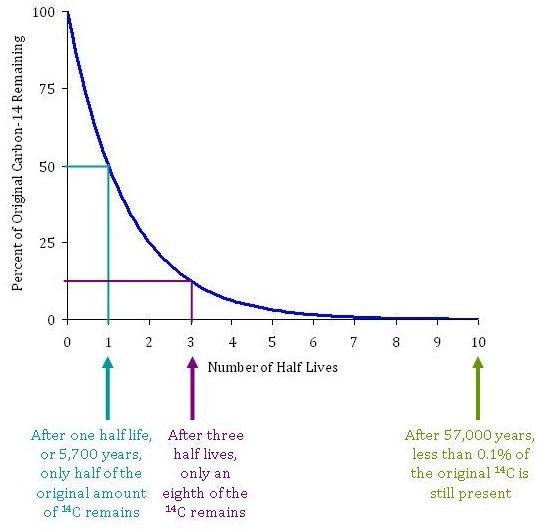 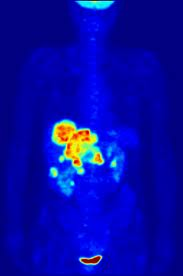 What are the uses of radioactive decay?
1. Nuclear Medicine
Radiation Therapy for Cancer:
       gamma radiation kills cancer cells
Radio tracers:
 radioactive drugs give off 
 radiation so path of drug is followed
What are the uses of radioactive decay?
2. Food Preservation
Gamma radiation kills bacteria cells on food
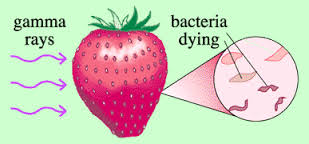 What are the uses of radioactive decay?
3. Carbon-14 Dating
Living things contain Carbon-14
When they die it decays to Nitrogen-14
Half-life is 5730 years
By measuring the amount of Carbon-14 left in fossil the age of fossil is determined
Carbon-14 Dating
Carbon-14 Dating
What is Fission?
Man-made nuclear reaction
“Splitting of the Atom”
Large nucleus splits into 2 smaller nuclei
Releases large amount of energy
Fission Reaction
Fission Reaction
Draw this:
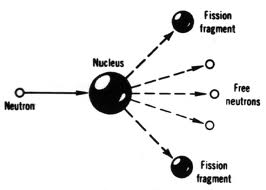 What are Fission Reactions Used for?
1. Atomic Bomb – uncontrolled chain reaction
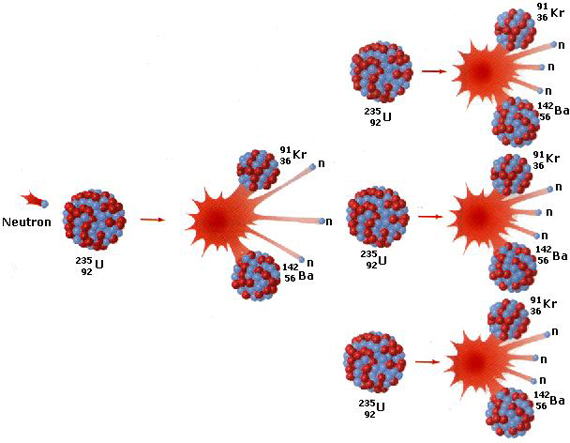 Atomic Bomb
What are fission reactions used for?
2. Nuclear Power Plants – controlled chain reaction that can generate electricity
   -nuclear reaction used to supply heat to make steam
    - compared to coal burning power plants there is less air pollution
Nuclear Power Plant
Compared to Coal Burning Power Plant
What are the problems with a fission nuclear power plant?
Radioactive waste that is dangerous for thousands of years
Accidents could release large amounts of radioactive material into the environment
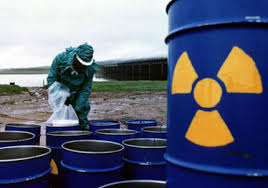 What is a fusion reaction?
Nuclear reaction that occurs in the sun
How all elements are created
Two (2) small nuclei fuse (join together) to form a large nucleus
Gives off tremendous energy
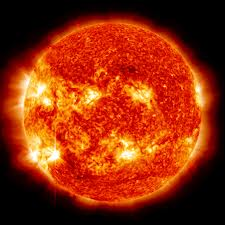 Fusion Reaction
Fusion ReactionDraw this -
Are there man-made fusion reactions?
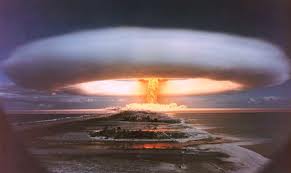 Yes
Hydrogen bomb

Research on use for power plants to make electricity
What are the problems with fusion nuclear power plants?
Extremely high temperatures needed melt all containers
Fission vs Fusion